Join us on March 3 to:
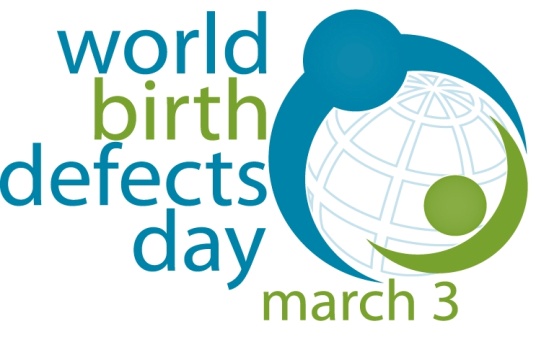 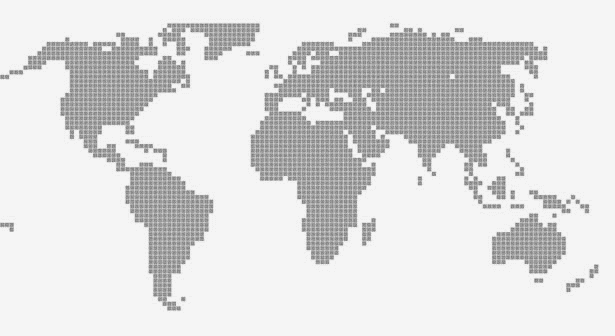 promote World Birth Defects Day, 
raise awareness of birth defects and 
expand birth defects surveillance, prevention, care and research worldwide
You can:
Promote on websites and social media channels
Write an article for a magazine or newspaper
Organize a meeting for the general public
Organize a press conference
Organize a scientific meeting
Organize a 
social event
...or any other activities to disseminate information
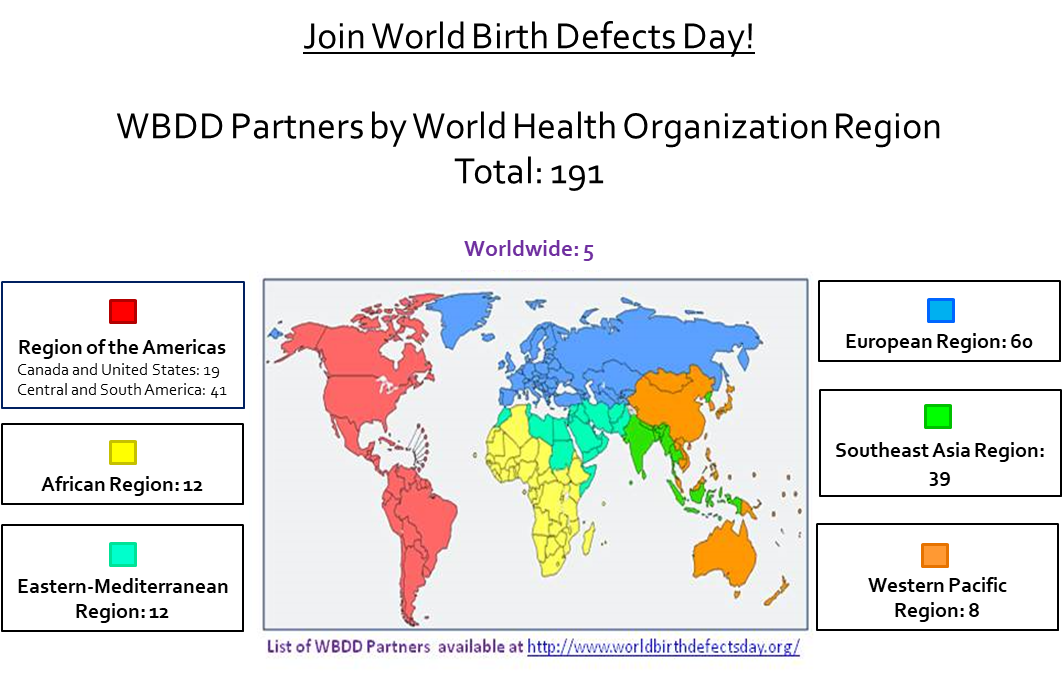 For more information, go to www.worldbirthdefectsday.org
Acompáñenos el 3 de Marzo a:
Usted puede
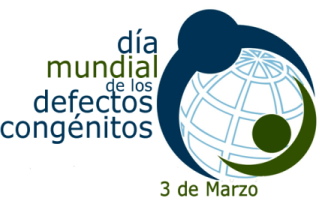 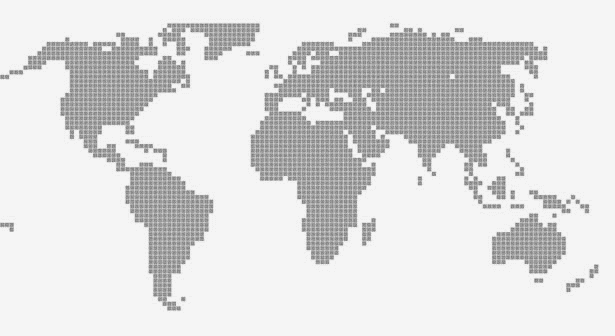 promueva el Día Mundial de los Defectos Congénitos 
aumente el conocimiento y la concientización de los Defectos Congénitos
expanda la vigilancia, prevención, cuidado e investigación de los Defectos Congénitos en el mundo

 Usted puede:
Región de las Américas
Canadá y EEUU :19
América Central y Sur:  41
Promover en sitios de interenet o redes sociales
Escribir un artículo para una revista oo periódicoewspaper
Organizar una reunión para la población
Región Africana: 12
Región Mediterránea 
 Oriental: 12
Organizar una conferencia de prensa
Organizar un jornada científica
Organizar un evento social
...o cualquier otra actividad para difundir la información
Región Europea: 60
Región Pacífico      
 Occidental:  8
Día Mundial de los Defectos Congénitos 
Asociados por Región de La Organización Mundial de la Salud
(191)
Región Sudeste   
   Asiático: 39
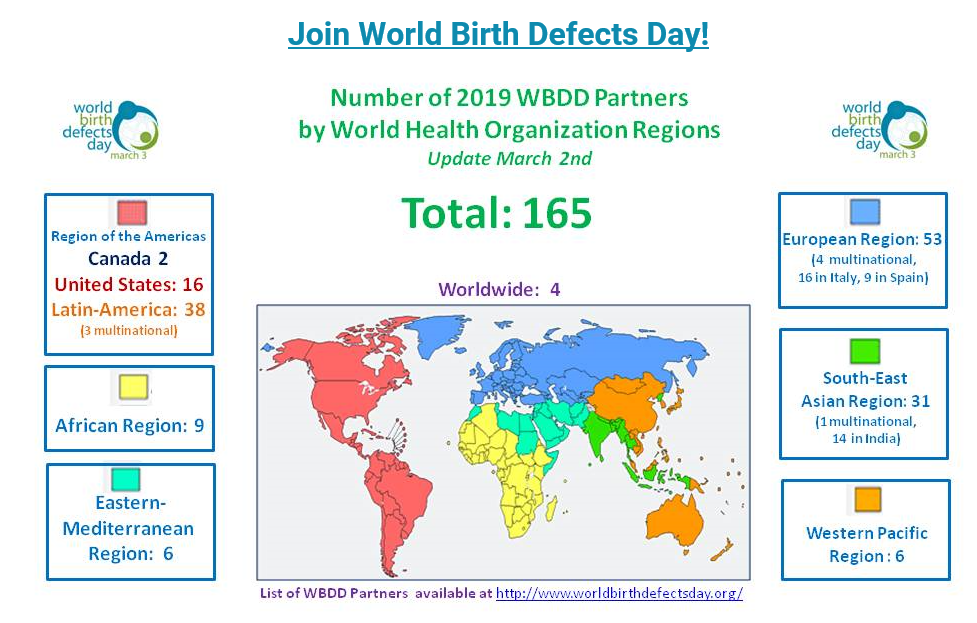 Lista de asociados del Día Mundial de los Defectos Congénitos  disponible en htttp://www.worldbirthdefectsday.org/
Más información en www.worldbirthdefectsday.org